Hybrid Vehicles
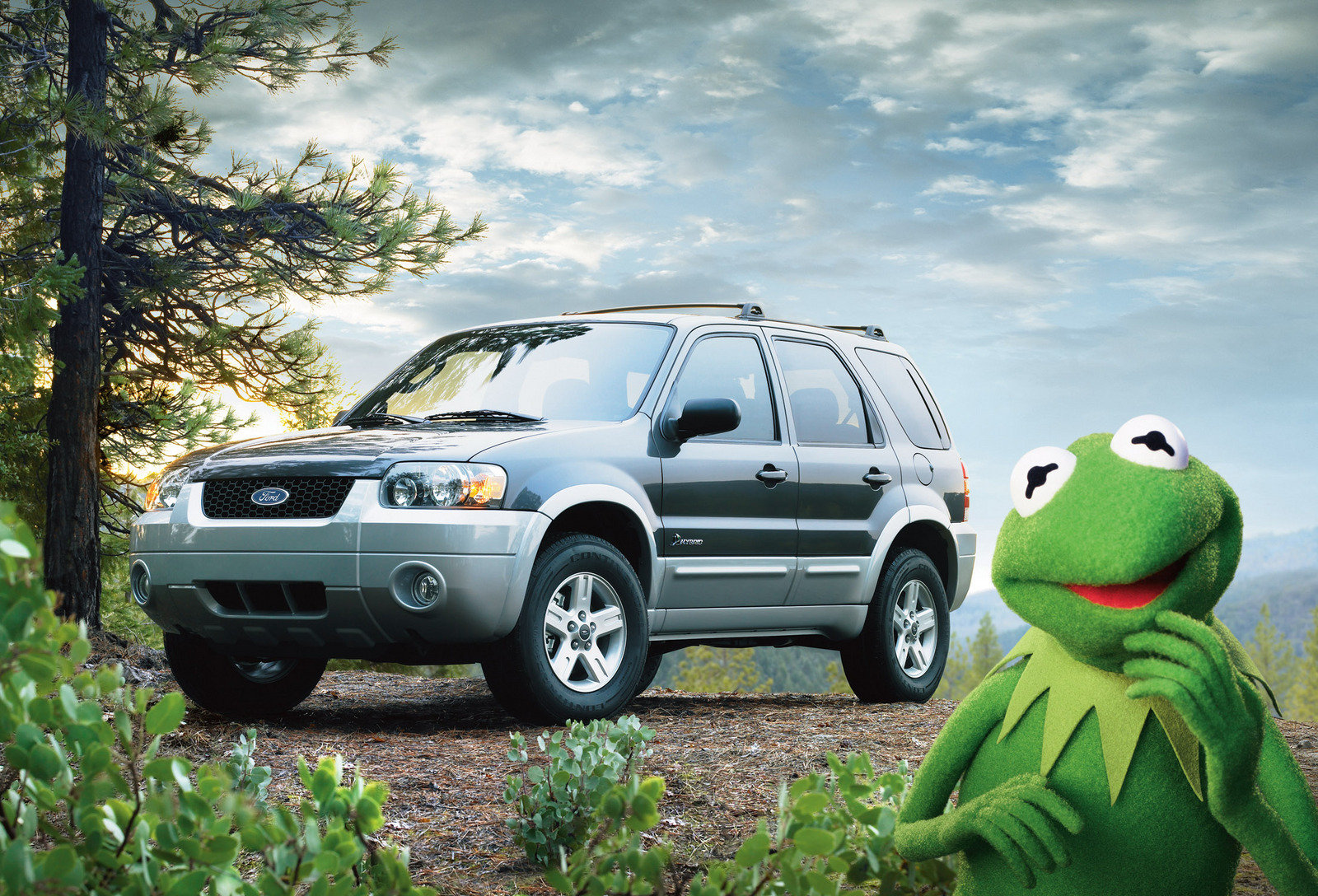 Different Types:

Mild Hybrid
Full Hybrid
Plug-in hybrid
(newest) Electric vehicles with Range extender
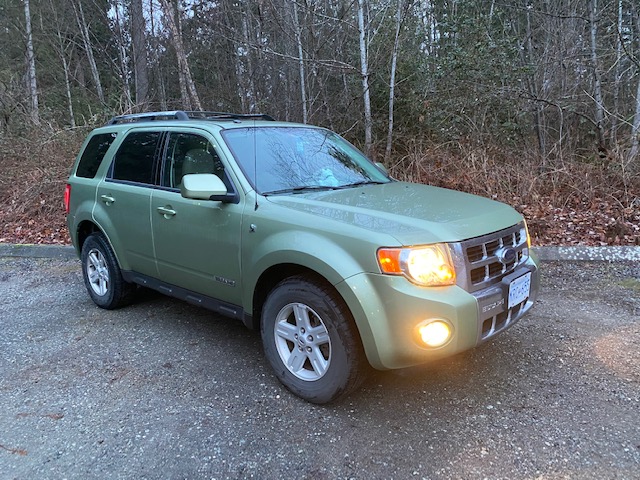 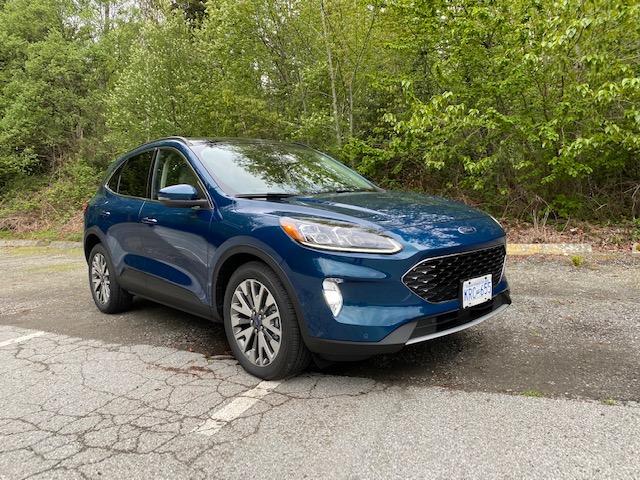 Improvements in Hybrid Technology
Less expensive batteries
Batteries have longer life
UltraBattery uses supercapacitors
Smaller and lighter weight = better milage
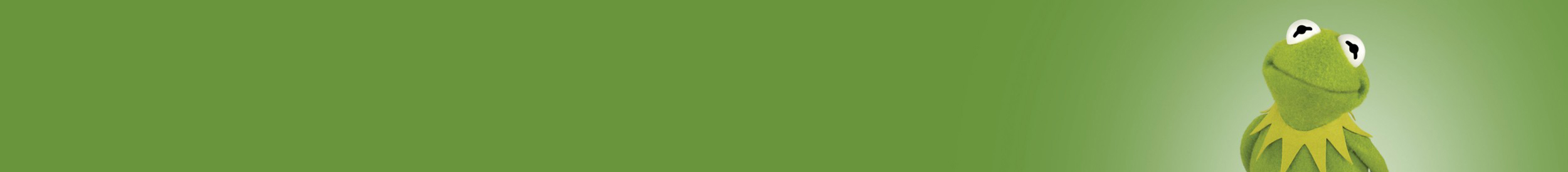 Technology & Features
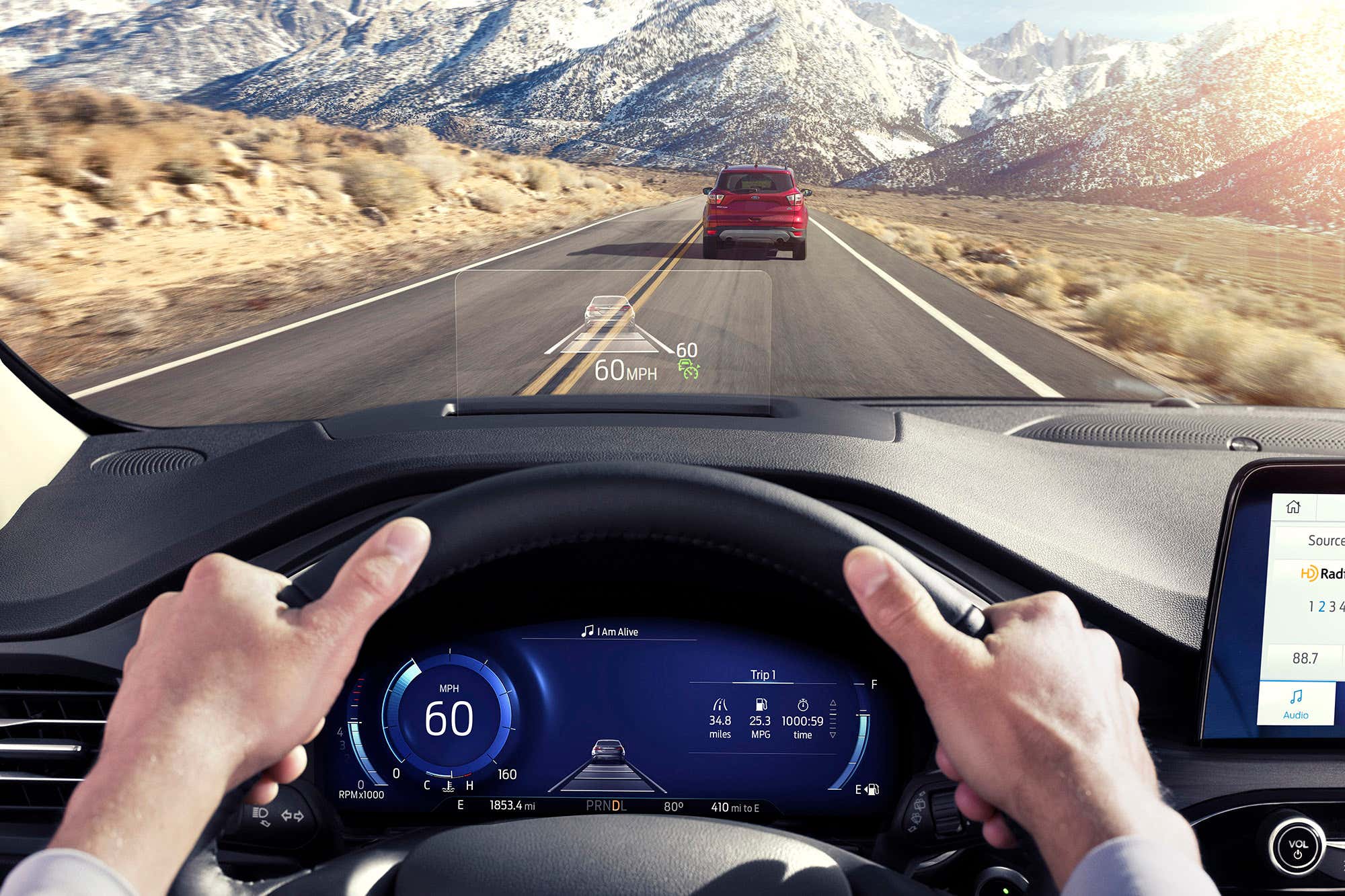 Ford Co-pilot 360

Titanium Version

AWD
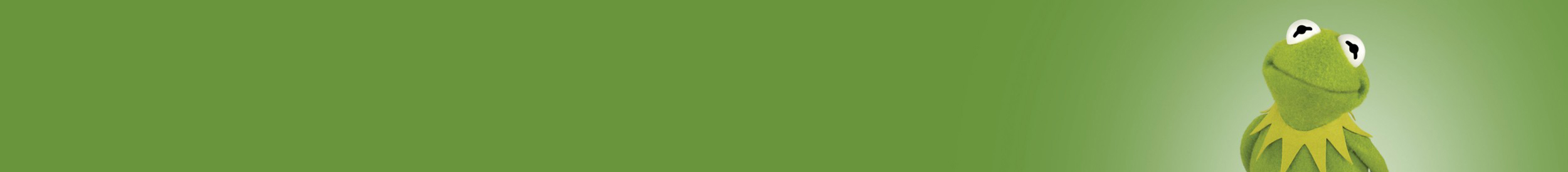